БАШНИ КРЕМЛЯ
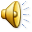 26.02.2013
Меняйлова Зинаида Николаевна д/с 2220 воспитатель
БЕКЛЕМИШЕВСКАЯ
Построена в 1487—1488 годах итальянским архитектором Марком Фрязиным (Марко Руффо). Круглая в плане башня. Первое, изначальное название происходит от примыкавшего к башне двора боярина Беклемишева; второе, более позднее — от находящегося рядом Москворецкого моста.
26.02.2013
Меняйлова Зинаида Николаевна д/с 2220 воспитатель
Царская башня
Небольшая башенка, поставленная прямо на стену в 1680-е годы, то есть почти на два столетия позже остальных башен. Ранее на этом месте располагалась небольшая деревянная вышка, с которой, по преданию, наблюдал за Красной площадью первый русский царь Иван Грозный
26.02. 2013
Меняйлова Зинаида Николаевна д/с 2220 воспитатель
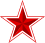 Водовзводная (Свиблова башня)
26.02.2013
Меняйлова Зинаида Николаевна д/с 2220 воспитатель
Храм Василия Блаженного
Собор Покрова, что на Рву, также называемый Храм Василия Блаженного-православный Храм, расположенный на Красной Площади в Москве.
	Завоевав Казань, Иван Грозный приказал зодчим Поснику и Барме построить церковь, которая должна была символизировать победу царя над Казанью.
26.02.2013
Меняйлова Зинаида Николаевна д/с 2220 воспитатель
Башни Кремля
26.02.2013
Меняйлова Зинаида Николаевна д/с 2220 воспитатель
Большой театр
26.02.2013
Меняйлова Зинаида Николаевна д/с 2220 воспитатель
Башни кремля
26.02.2013
Меняйлова Зинаида Николаевна д/с 2220 воспитатель
Высота башен Московского  Кремля
26.02.2013
Меняйлова Зинаида Николаевна д/с 2220 воспитатель
Высота башен Кремля
26.02.2013
Меняйлова Зинаида Николаевна д/с 2220 воспитатель
Содержание
1.Башни Кремля.
2.Беклемишевская башня.
3.Царская башня.
4.Водовзводная(Свиблова башня).
5.Храм Василия Блаженного.
6.Башни Кремля(схема).
7.Большой театр(видео)
8.Башни Кремля(диаграмма).
9.Высота башен Московского Кремля(диагр).
10.Высота башен Кремля.
11.Содержание.
26.02.2013
Меняйлова Зинаида Николаевна д/с 2220 воспитатель